NODOKĻU ATVIEGLOJUMI
2020.gada aprīlis
Prezentācijā izmantoti attēli no bezmaksas licencētām vietnēm: 
https://www.pexels.com/
https://www.pixabay.com/
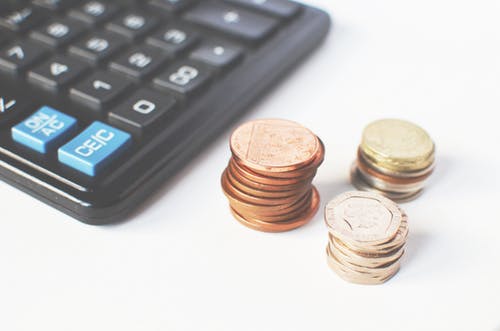 NODOKĻU IZDEVUMU (ATVIEGLOJUMU) DEFINĪCIJA
Starptautiskajā praksē izmanto plašāku nodokļu atvieglojumu apzīmējumu „nodokļu izdevumi” (tax expenditures). 
Nodokļu izdevumi ir tiesību normas, regulējumi vai prakse, kas samazina vai atliekt nodokļu nomaksu salīdzinoši šauram nodokļu maksātāju lokam.* 
Nodokļu izdevumi ir arī valsts nesaņemtie ienākumi nodokļa atvieglojumu pastāvēšanas dēļ.**
Nodokļu izdevumiem var būt dažādas formas: 
izņēmumi ar nodokli apliekamajā bāzē;
ar nodokli neapliekamā bāzes daļa (piemēram, neapliekamais minimums);
samazinātās likmes;
nodokļu “brīvdienas”;
speciālās ekonomiskās zonas;
nodokļu kredīti;
atlikts nodokļa maksājums;
samazinājums nodokļu saistībās u.c.. 
	
*	OECD (2010).Tax expenditures in OECD countries, OECD publishing with reference to Anderson, B. (2008)
**	Schick A., Performance Budgeting and Accrual Budgeting: Decision Rules or Analytic Tools, 2007
2
Būtiskākie nodokļu atvieglojumi - PVN un IIN
Nodokļu atvieglojumu apmēra sadalījums 2018.gadā
Nodokļu ieņēmumu sadalījums* 2018.gadā
VSAOI – valsts sociālās apdrošināšanas obligātās iemaksas
PVN – pievienotās vērtības nodoklis
IIN – iedzīvotāju ienākuma nodoklis
UIN – uzņēmumu ienākuma nodoklis
AN – akcīzes nodoklis
NĪN – nekustamā īpašuma nodoklis
DRN – dabas resursu nodoklis
MUN – mikrouzņēmumu nodoklis
TN – transportlīdzekļu nodokļi
EN – elektroenerģijas nodoklis
* Neskaitot iemaksas valsts fondēto pensiju shēmā
3
Nodokļu atvieglojumi – valsts negūtie ieņēmumi - ap 2 miljardu eiro apmērā, kas ir apmēram 1/3 daļa no nodokļu ieņēmumiem
Nodokļu atvieglojumu aprēķinātais apmērs 2016.–2018.gadā
* % no analizētā nodokļa ieņēmumiem, ailē KOPĀ – % no analizēto nodokļu kopējo ieņēmumiem
4
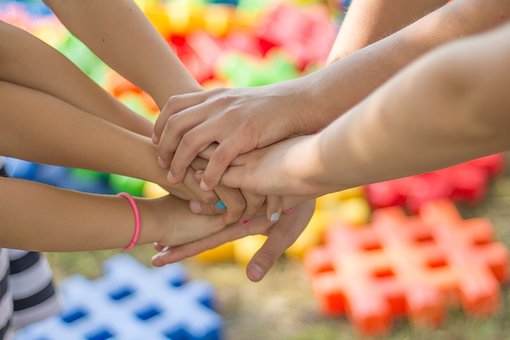 Būtiskākie – sociāla rakstura atvieglojumi iedzīvotājiem
Nodokļu atvieglojumu sadalījums 2018.gadā pēc to apmēra un mērķa
5
Iedzīvotāju ienākuma nodokļa (IIN) atvieglojumi
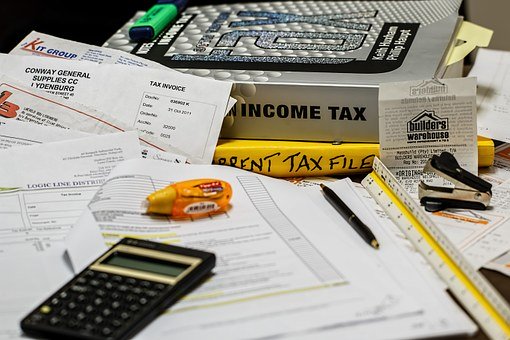 6
IIN atvieglojumi ~0,8 miljardi eiro, kas ir nedaudz mazāk par pusi no IIN ieņēmumiem
IIN atvieglojumu aprēķinātais apmērs, milj. eiro
7
* Neapliekamie ienākumi, kas noteikti likuma «Par iedzīvotāju ienākuma nodokli’» 9.pantā
IIN atvieglojumi – būtisks sociālais atbalsts
IIN atvieglojumu procentuālais sadalījums pēc to apmēra 2018.gadā
8
Pievienotās vērtības nodokļa (PVN) atvieglojumi
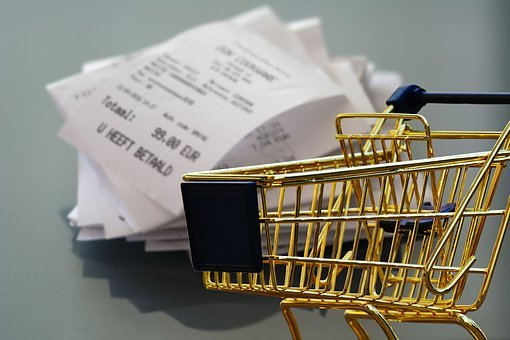 9
PVN atvieglojumi ~0,9 miljardi eiro, kas ir apmēram 1/3 daļa no PVN ieņēmumiem
PVN atvieglojumu aprēķinātais apmērs, milj. eiro
1     	Dati pieejami par 2016.gadu, par 2017.gadu un 2018.gadu aprēķināts indikatīvs rādītājs
2  	 Ar nodokli neapliekamie darījumi saskaņā ar likuma 52.pantu un no nodokļa atbrīvotu ieguldījumu zelta piegādes saskaņā ar 139.pantu. Aptuvens aprēķins, jo PVN deklarāciju dati sniedz informāciju par visiem darījumiem, tai skaitā, par viena produkta vairākkārtējam piegādēm, nevis tikai par nodoto gala patēriņam
10
PVN samazinātās likmes (5% un 12% apmērā)– sociāli jūtīgs jautājums
PVN samazināto likmju procentuālais sadalījums pēc to apmēra 2018.gadā
11
Uzņēmumu ienākumu nodokļa (UIN) atvieglojumi
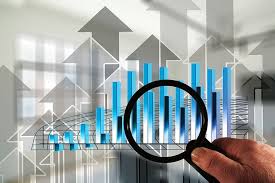 12
No 2018.gada jauna UIN sistēma, kas pati par sevi jau ir atvieglots nodokļu režīms, līdz ar to lielākā daļa no nodokļa atvieglojumiem ir atcelti
Saglabāti atvieglojumi:
ziedojumiem sabiedriskā labuma organizācijām;
akciju atsavināšanai;
lauksaimniecībai par summām, kas izmaksātas subsīdiju veidā attīstībai;
kuģošanas nozarei par kuģu pārvadājumiem iekšzemes uzņēmumiem.
Pārejas periods: 
iepriekšējo gadu zaudējumu segšanai - 4 gadu pārejas periods;
atlaidei par zaudējumiem, kas radušies valsts kapitālsabiedrībai, kuras daļas vai akcijas nedrīkst atsavināt, kura pilda ar saimniecisko darbību nesaistītas valsts deleģētas funkcijas;
atbalstāmiem investīciju projektiem, kas apstiprināti MK līdz 2017.gada 31.decembrim;
atlaidei brīvostās un speciālajās ekonomiskajās zonās -  ieguldījumi veikti līdz 31.12.2035.;
nodokļa atlaidei invalīdu biedrību kapitālsabiedrībām, medicīniska rakstura, kā arī citu labdarības fondu kapitālsabiedrībām.
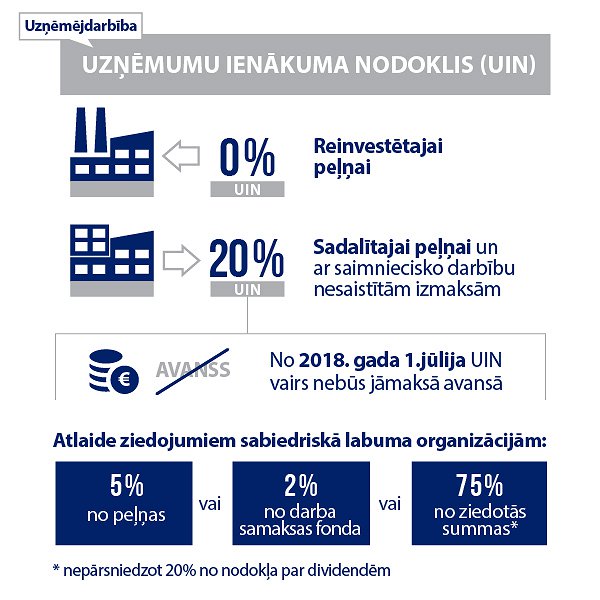 13
UIN atvieglojumu apmērs 2018.gadā salīdzinājumā ar 2017.gadu ir samazinājies par 97,5%
UIN atvieglojumu aprēķinātais apmērs 2018.gadā, milj. eiro
14
Lielākie UIN atvieglojuma apmēri 2018.gadā - par ienākumu no tiešās līdzdalības akciju atsavināšanas un lauksaimniekiem par summām, kas saņemtas subsīdiju veidā
UIN atvieglojumu procentuālais sadalījums pēc to apmēra 2018.gadā
15
Dabas resursu nodokļa (DRN) atvieglojumi
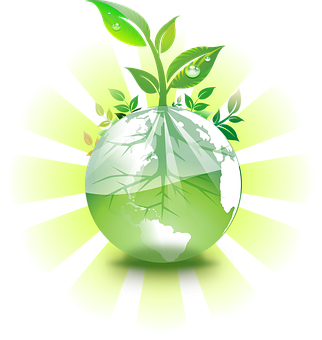 16
DRN atvieglojumi ~0,2 miljardi eiro, kas ir 7 reizes vairāk kā kopējie DRN ieņēmumi
DRN atvieglojumu aprēķinātais apmērs, milj. eiro
17
DRN atvieglojumu mērķis - panākt ražotāju un tirgotāju aktīvu iesaisti un atbildību par atkritumu apsaimniekošanas nodrošināšanu*
DRN atvieglojumu procentuālais sadalījums pēc to apmēra 2018.gadā
* 	Nodokļa maksātājs DRN par iepakojumu un vienreiz lietojamiem galda traukiem un piederumiem, kā arī videi kaitīgām precēm, nemaksā, ja tas nodrošina reģenerācijas normu izpildi, kā arī ir izveidojis šo piederumu un preču apsaimniekošanas sistēmu, iesniedzis VARAM padotībā esošai iestādei finanšu nodrošinājumu un noslēdzis ar šo iestādi līgumu par apsaimniekošanas sistēmas piemērošanu.
18
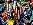 Mikrouzņēmumu nodoklis (MUN)
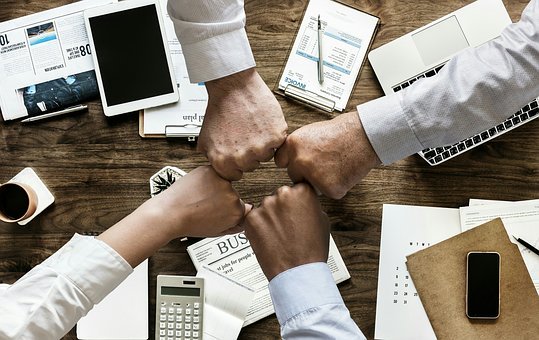 19
Teorētiski negūtais nodokļu ieņēmumu apmērs sastāda ap 112,4 milj. eiro, kas ir 124,9% no kopējiem MUN ieņēmumiem
MUN režīms – teorētiski negūtie ieņēmumi*, milj. eiro
* 	FM teorētiskais novērtējums, cik valsts zaudē nodokļu veidā, ļaujot piemērot MUN režīmu, pieņemot, ja pastāvošie MUN maksātāji būtu maksājuši IIN un VSAOI kā vispārējā režīmā.
MUN likmes no 2010. līdz 2018.gadam
Mikrouzņēmumos  nodarbināto skaits
20
Akcīzes nodokļa (AN) atvieglojumi
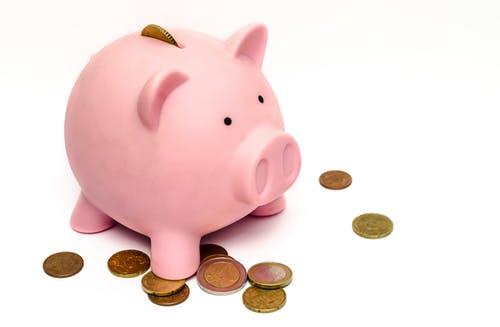 21
AN atvieglojumi ~182 milj. eiro, kas ir aptuveni 18% no kopējiem AN ieņēmumiem
AN atvieglojumu aprēķinātais apmērs, milj. eiro
22
Samazinātās AN likmes – 96% naftas produktiem (lauksaimniecībai, kurināmajam un biodegvielai), arī atbrīvojumi ~51% naftas produktiem (galvenokārt, tiem, kas paredzēti izmantošanai gaisakuģos komerciāliem nolūkiem)
AN atvieglojumu procentuālais sadalījums pēc to apmēra 2018.gadā
23
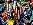 Nekustamā īpašuma nodokļa (NĪN) atvieglojumi
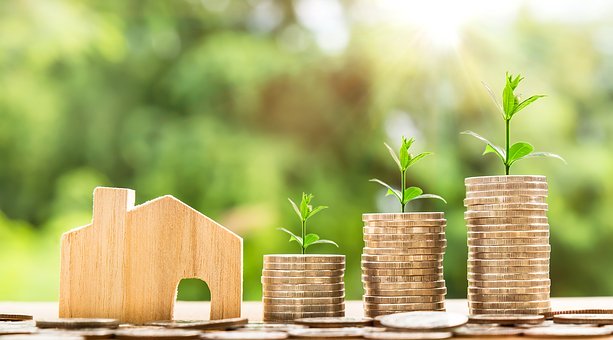 24
NĪN atvieglojumi ~ 18 milj. eiro, kas, salīdzinot ar citiem atvieglojumiem, nav daudz (8%), bet tiem ir tendence pieaugt
NĪN atvieglojumu aprēķinātais apmērs, milj. eiro
25
NĪN atvieglojumi – teritoriālā konkurence, jo to sadalījumā dominē (~89%) pašvaldību piešķirtie atvieglojumi
NĪN atvieglojumu procentuālais sadalījums pēc to apmēra 2018.gadā
* Vairāk kā puse (57,7%) no kopējā atvieglojumu apmēra, kas noteikts pašvaldību saistošajos noteikumos, sastāda Rīgas domes piešķirtie nodokļa atvieglojumi (2018.gadā – 9,3 milj. euro). Īpaši jāizceļ Rīgas domes papildus piešķirtos nodokļa atvieglojumus ģimenēm ar bērniem. Proti, Rīgas dome papildus jau likumā noteiktajiem atvieglojumiem daudzbērnu ģimenēm (50% no aprēķinātā NĪN personām, kuru apgādībā ir trīs vai vairāk bērni līdz 18 gadu vecumam, bet ne vairāk kā 500 euro) ar saviem veiktajiem grozījumiem Rīgas domes saistošajos noteikumos, kas stājās spēkā 2016.gada 1.janvārī, piešķir papildus atvieglojumus: 90% apmērā par trīs vai vairāk bērniem, 70% apmērā par diviem bērniem un 50% apmērā par vienu bērnu.
Savukārt Jūrmalā piešķirtais NĪN atvieglojums par zemes īpašumiem, ja fiziska persona deklarējusi pamata dzīvesvietu Jūrmalas administratīvajā teritorijā, veidoja 18,7% no kopējā atvieglojumu apmēra un 94,4% no Jūrmalas kopējā atvieglojumu apjoma
26
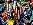 Transportlīdzekļu nodokļu atvieglojumi
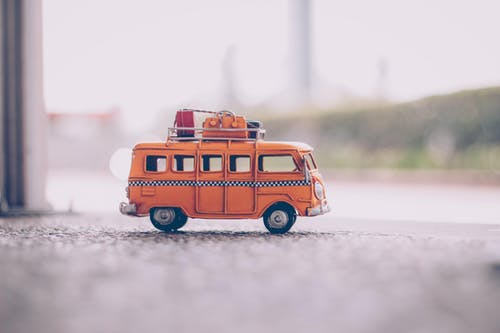 27
Transportlīdzekļu nodokļu atvieglojumu ietekme vērtējama kā nebūtiska (vien 0,06% no IKP)
Transportlīdzekļu nodokļu atvieglojumu1 aprēķinātais apmērs, milj. eiro
1 	Galvenie atbrīvojumi un atvieglojumi, par kuriem pieejama informācija
2 	Transportlīdzekļu un ekspluatācijas nodokļa (TEN) atbrīvojumi par invalīdu, diplomātisko, konsulāro vai starptautisko organizāciju pārstāvniecību transportlīdzekļiem, operatīvajiem transportlīdzekļiem, transportlīdzekļiem ar vēsturiskā spēkrata statusu, sporta transportlīdzekļiem, bērnu-invalīdu apgādnieku transportlīdzekļiem un transportlīdzekļiem ar elektromotoru, saskaņā ar Transportlīdzekļa ekspluatācijas nodokļa un uzņēmumu vieglo transportlīdzekļu nodokļa likuma  6.pantu
3 	Uzņēmumu vieglo transportlīdzekļu nodokļa (UVTN) atbrīvojumi operatīvajiem transportlīdzekļiem, ražotāju demonstrācijas transportlīdzekļiem, nomas transportlīdzekļiem ar specifiskiem nosacījumiem, transportlīdzekļiem, kuri tiek izmantoti tikai saimnieciskās darbības vajadzībām, transportlīdzekļiem ar vēsturiskā spēkrata statusu, sporta transportlīdzekļiem, saskaņā ar Transportlīdzekļa ekspluatācijas nodokļa un uzņēmumu vieglo transportlīdzekļu nodokļa likuma  14.pantu
28
Elektroenerģijas nodokļa (EN) atvieglojumi
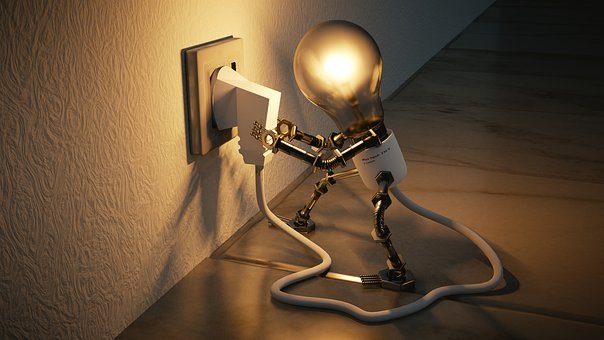 29
No 2017.gada vairāki EN atvieglojumi ir atcelti. EN atvieglojumu ietekme ir nebūtiska (vien 0,01% no IKP).
EN atvieglojumu aprēķinātais apmērs, milj. eiro
30
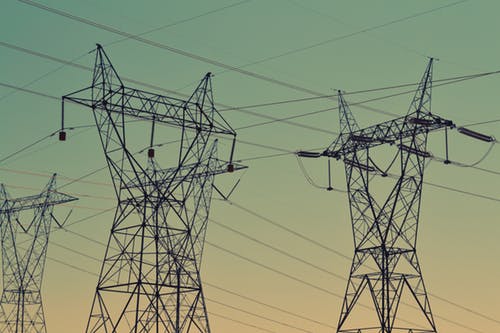 EN atvieglojumi ~63% atvieglojumi mājsaimniecībām
EN atvieglojumu procentuālais sadalījums pēc to apmēra 2018.gadā
31
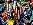